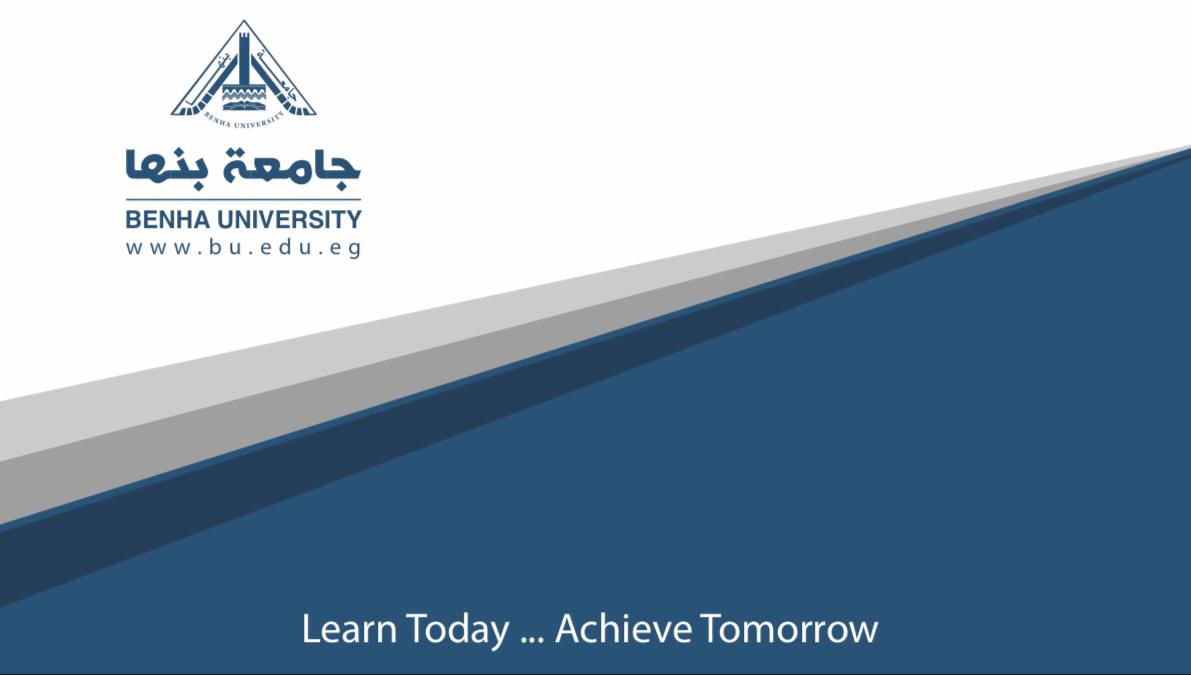 Media Translation
Dr Somaya Arafat

somayaarafat@gmail.com
Mass Communication Dep.
Lecture no.1
The Influence Mass Media
:The influence of mass media
There are 2 theories to describe the influence of mass media. The website Cliff Notes explains in detail the theories with examine the role that mass media plays .in modern society.  
تأثير وسائل الإعلام:
هناك نظريتان لوصف تأثير وسائل الإعلام. يشرح الموقع الإلكتروني Cliff Notes النظريات يالتفصيل مع دراسة الدور الذي تلعبه وسائل الإعلام في المجتمع الحديث.
The influence of mass media 
The limited-effects theory states that: because people usually choose what media to interact with based on what they already believe, media exerts a moderate influence".  The culture theory. claims that "people interact with media to create their own meanings out of messages they receive". This theory states that audience members play an active rather than passive role in relation to mass media. 

تنص نظرية الآثار المحدودة على ما يلي: "لأن الناس عادة ما يختارون الوسائط التي يتفاعلون معها  فإن وسائل الإعلام بناء  على ما يعتقدون بالفعل ، فإن وسائل الإعلام تمارس تأثيرا معتدلا   أما نظرية الثقافة فتفترض أن "الناس يتفاعلون مع وسائل الإعلام لخلق معاني خاصة بهم من الرسائل التي يتلقونها". وتنص هذه النظرية على أن أعضاء  الجمهور يلعبون دورا نشطا بدلا من الدور السلبي فيما يتعلق بوسائل الإعلام.
In an article entitled Mass Media Influence on Society. Rays argues that the media is dominated by five major companies which own 95% of all mass media including movie studios. television and radio broadcast networks, video games software, electronic media and music companies. 

في مقال بعنوان تأثير وسائل الإعلام على المجتمع.افترض « راي» أن 95  ٪ من وسائل الإعلام تهيمن عليها خمس شركات كبرى تمتلك جميع وسائل الإعلام بما في ذلك استوديوهات الأفلام، شبكات البث التلفزيوني والإذاعي، برامج ألعاب الفيديو، الإعلام الإلكتروني، وشركات الموسيقى.
Whilst historically. there was more diversity in companies. they have recently merged to form an elite which have the power to shape the opinion and beliefs of people. People buy after seeing thousands of advertisements by various companies in TV, newspapers or magazines, which are able to affect their purchasing decisions.

 تاريخيا، كان هناك تنوعا كثيرا في الشركات التي تمتلك وسائل الإعلام والتي اندمجت مؤخرا لتشكيل نخبة لديها القدرة على تشكيل رأي ومعتقدات الجمهور، فالأفراد يقومون بعمليات الشراء بعد مشاهدة آلاف الإعلانات من قبل شركات مختلفة في التلفزيون أو الصحف أو المجلات والتي يمكنها التأثير على قرارات الشراء الخاصة بهم.
The media also dictate what is acceptable by society. This power can be used for good. for example encouraging children to play sport. However, it can also be used for bad, for example children being influenced by cigars smoked by film stars, their exposure to images of violence and their exposure to junk food ads. 
كما أن وسائل الإعلام يمكنها أن تملي ما هو مقبول من المجتمع. ويمكن استخدام هذه القوة للخير، على سبيل المثال تشجيع الأطفال على ممارسة الرياضة، وكذلك ، يمكن استخدامها بطريقة سلبية على سبيل المثال، الأطفال الذين يتأثرون بالسيجار المدخن من قبل نجوم السينما ، وعند تعرضهم لصور العنف وتعرضهم لإعلانات الوجبات السريعة.